Teze hospodářské strategie ČR 2020-2030
Bc. Marta Mütherová
Hospodářská politika ČR
Výchozí situace v ČR
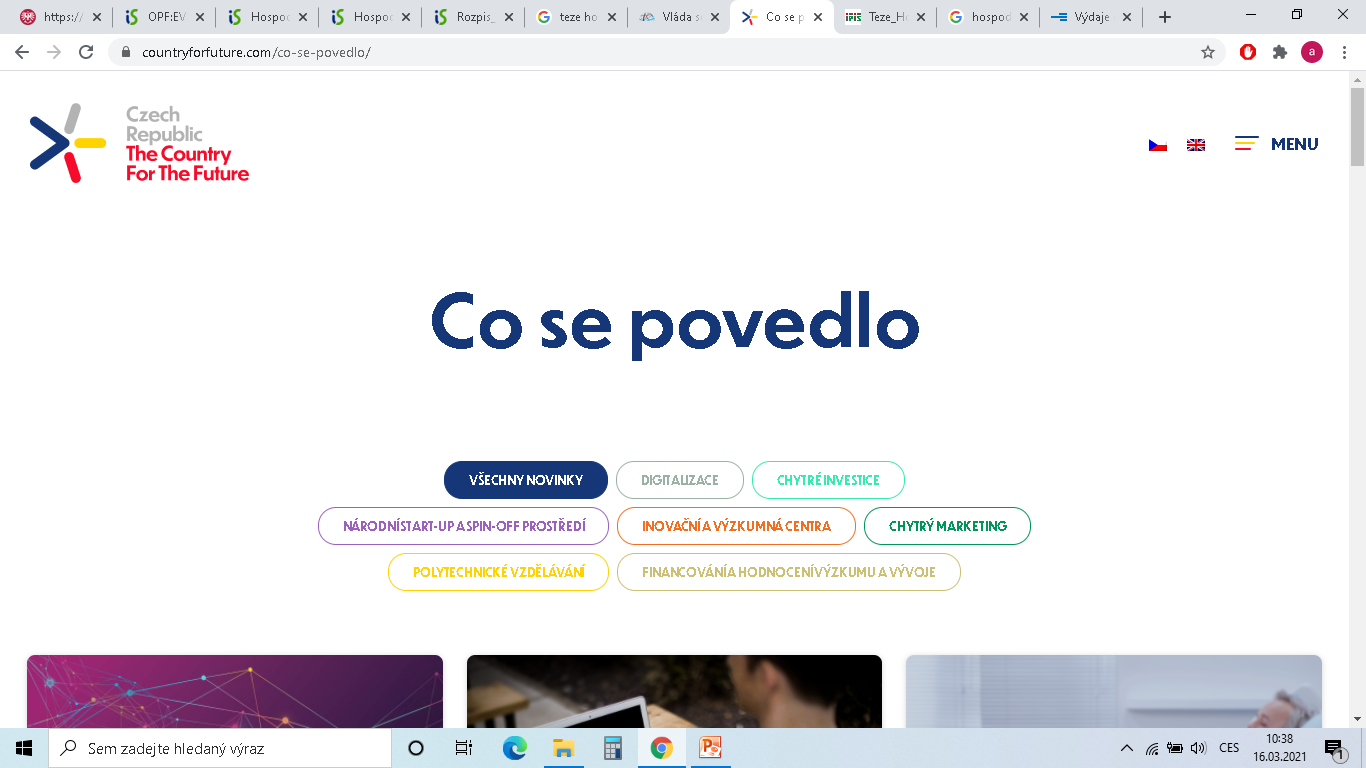 desítky strategických dokumentů
tvořeny spíše izolovaně na jednotlivých ministerstvech nebo v rámci časového období jedné vlády
Inovační strategie ČR 2019
zcela změnila priority ČR a sjednotila postup rozhodujících institucí v oblasti podpory výzkumu, vývoje a inovací
prostředí pro rozjezd startupů
propojení se systémem vzdělávání, polytechnická výuka na všech školských stupních
Pilíře + Co se povedlo (Pojízdná učebna seznámí žáky z celého Česka s technikou a technologiemi, Rostoucí výdaje na VaV čtyři roky po sobě – 2019 +9 %, 112 mld. Kč) https://www.countryforfuture.com/
Cíle teze hospodářské strategie
„Cílem tohoto dokumentu je formulovat teze hospodářské strategie .. nikoliv ve smyslu tvorby nových dokumentů, ale naopak ve snaze pracovat s tím, co již bylo vytvořeno a k tomu přidat nezbytné.“
(Havlíček K., Teze Hospodářské strategie ČR 2020-2030, s. 3)

Cíle hosp. strategie:
posunutí ČR do roku 2030 mezi 20 nejkonkurenceschopnějších ekonomik světa podle žebříčku Světového ekonomického fóra
propojení politiky fiskální, měnové, mzdové a sociální s vývojem reálné ekonomiky
Základy hospodářské strategie
Metrika indexu konkurenceschopnosti WEF
Propojení s klíčovými dokumenty
Návrh pilířů hospodářské strategie
Pilíř 1: průmysl, stavebnictví a suroviny
Pilíř 2: doprava
Pilíř 3: energetika
Pilíř 4: vzdělávání a trh práce
Pilíř 5: podnikání a obchod
Pilíř 6: výzkum, vývoj, inovace a digitalizace
Pilíř 7: regiony, krajina a zemědělství
Pilíř 8: zdraví
Pilíř 2: Doprava
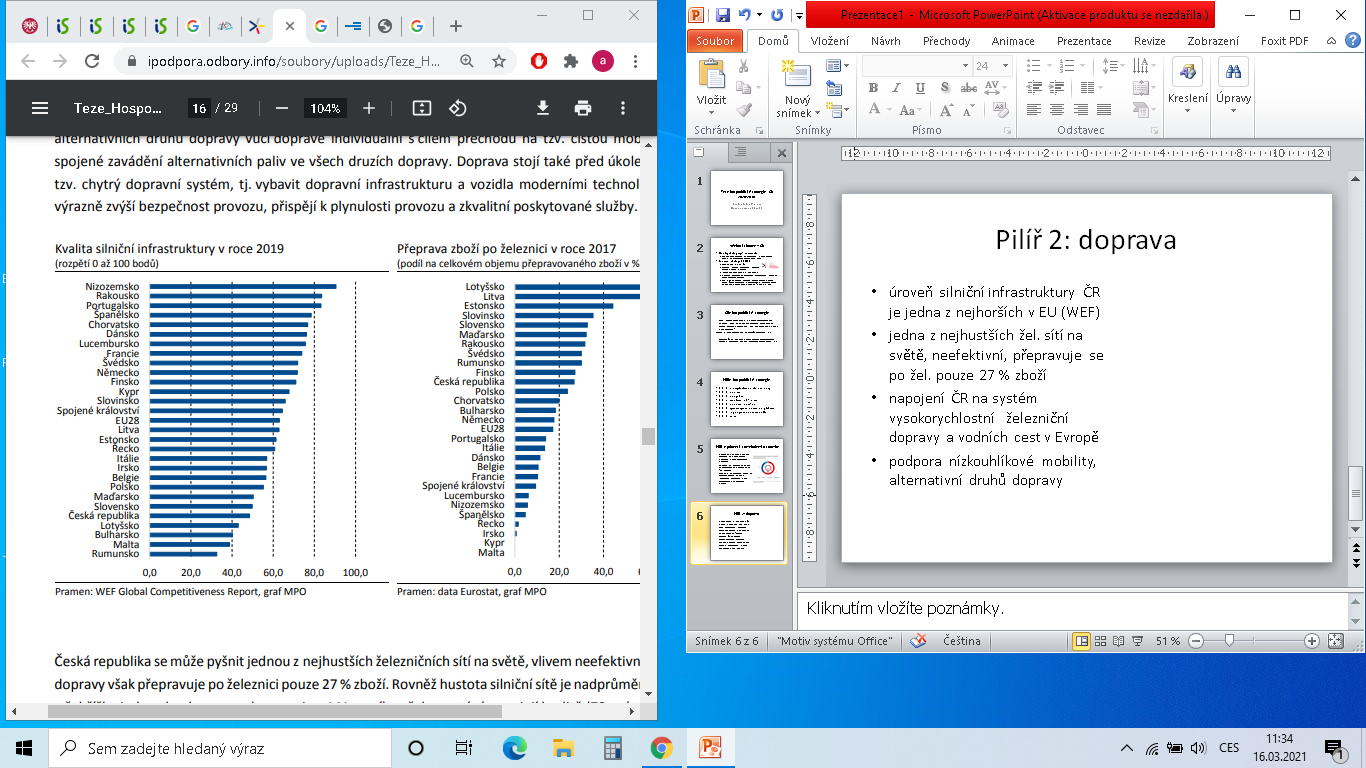 úroveň silniční infrastruktury ČR je jedna z nejhorších v EU (WEF)
jedna z nejhustších žel. sítí na světě, neefektivní, přepravuje se po žel. pouze 27 % zboží
napojení ČR na systém vysokorychlostní  železniční dopravy a vodních cest v Evropě
podpora nízkouhlíkové mobility, alternativní druhů dopravy
Pilíř 5: Podnikání a obchod
ČR má jeden z nejvyšších podílů živnostníků na obyv. v EU, kteří tvoří základ kvalitní obslužnosti měst a obcí
Živnostenský balíček https://www.zivnostensky-balicek.cz/
podpora rodinných podniků, podnikání na venkově a drobného obchodu 
(MPO – zvýhodněné bankovní úvěry, bezúročné půjčky, podpora státu, zvýhodněné záruky)
Pilíř 6: Výzkum, vývoj, inovace a digitalizace
předpoklady položila Inovační strategie ČR
cíle v oblasti financování a hodnocení výzkumu, budování chytré infrastruktury a digitalizace ekonomiky
digitalizace ekonomiky
klíčové je rychle připojení na internet a přechod na 5G (uživatelé internetu vygenerují denně 5 mld. GB dat = velká porce informací)
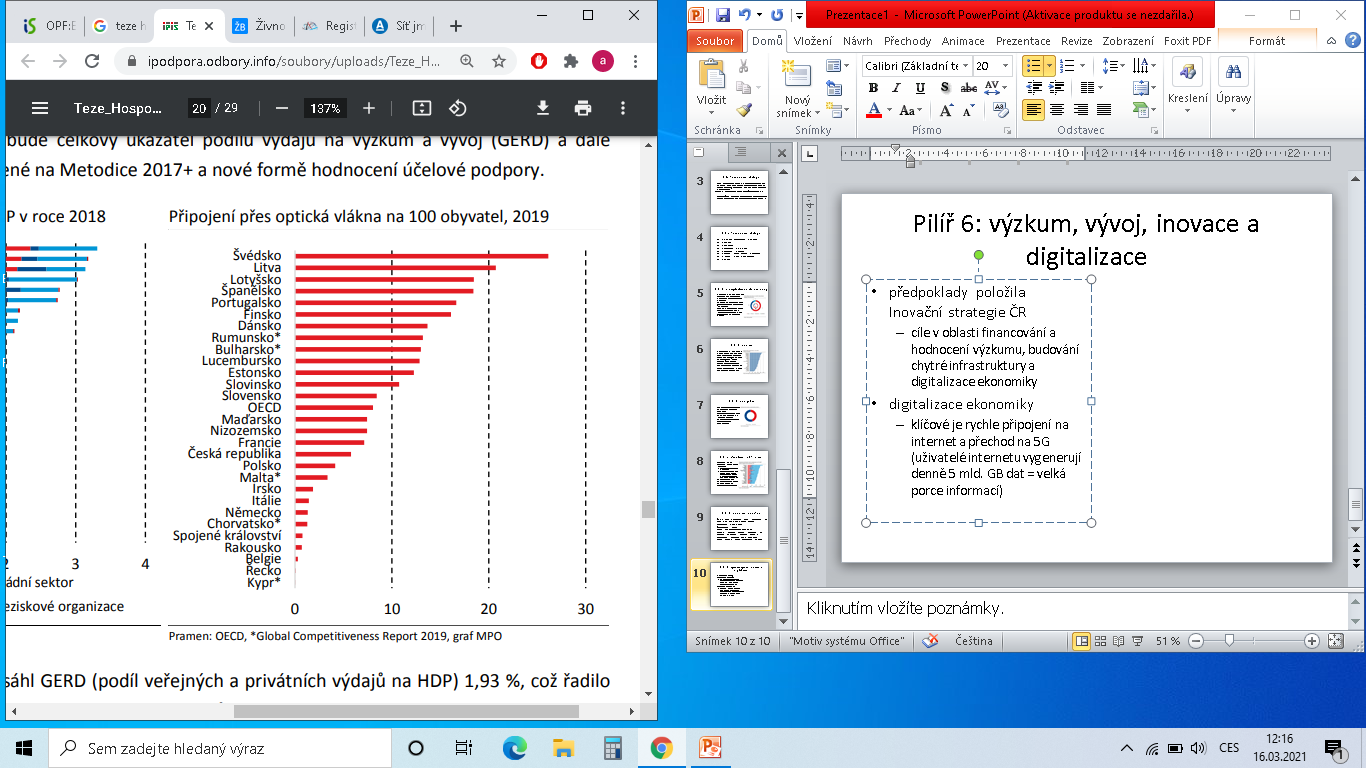 Pilíř 7: Regiony, krajina a zemědělství
vyvážený rozvoj a konvergence regionů
inovativní přístupy v souladu se SmartCity
„Inteligentní město je jedním z konceptů uplatnění principů udržitelného rozvoje do organizace města, který se opírá o využití moderních technologií s cílem zlepšit kvalitu života a zefektivnit správu věcí veřejných.“
(Metodika Konceptu inteligentních měst, Ministerstvo pro místní rozvoj ČR, 2015)
koncept chytré krajiny a chytrého zemědělství
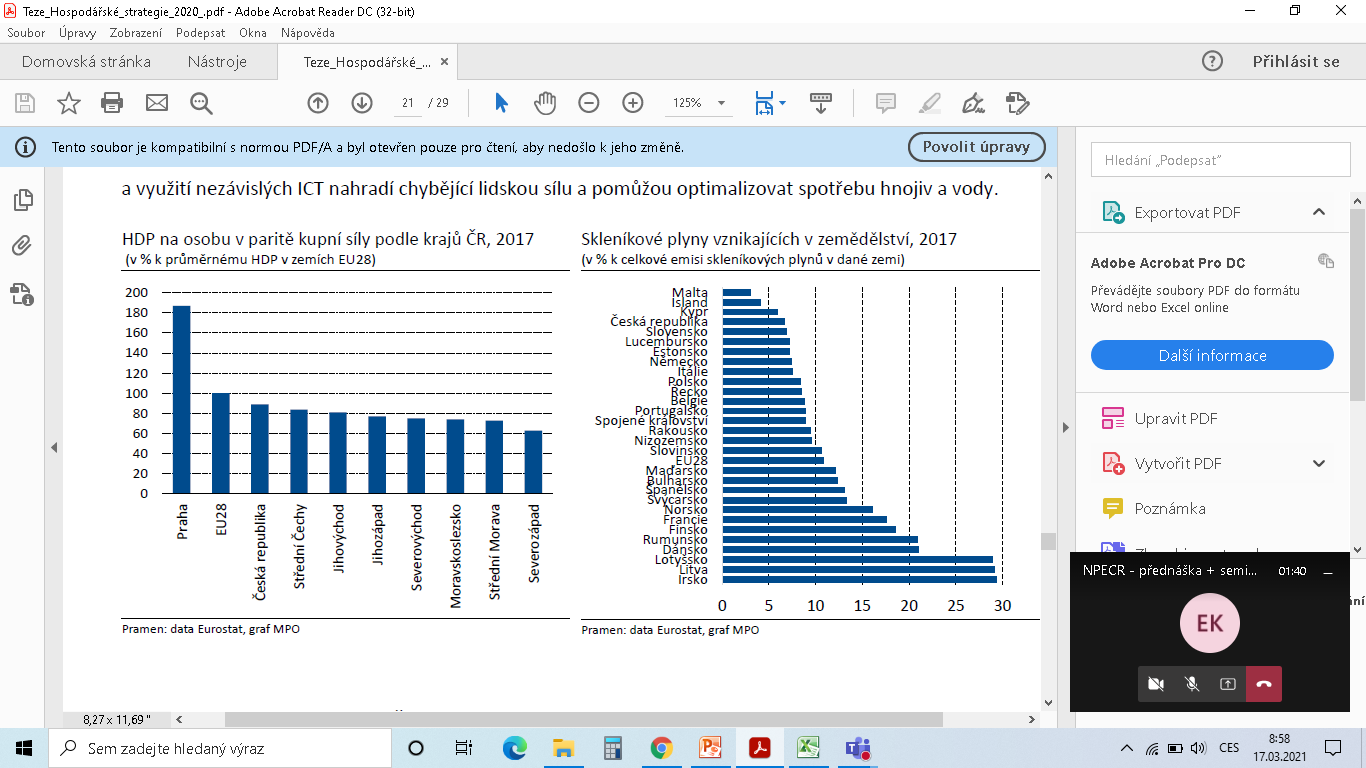 Pozice ČR v mezinárodním srovnání (WEF)
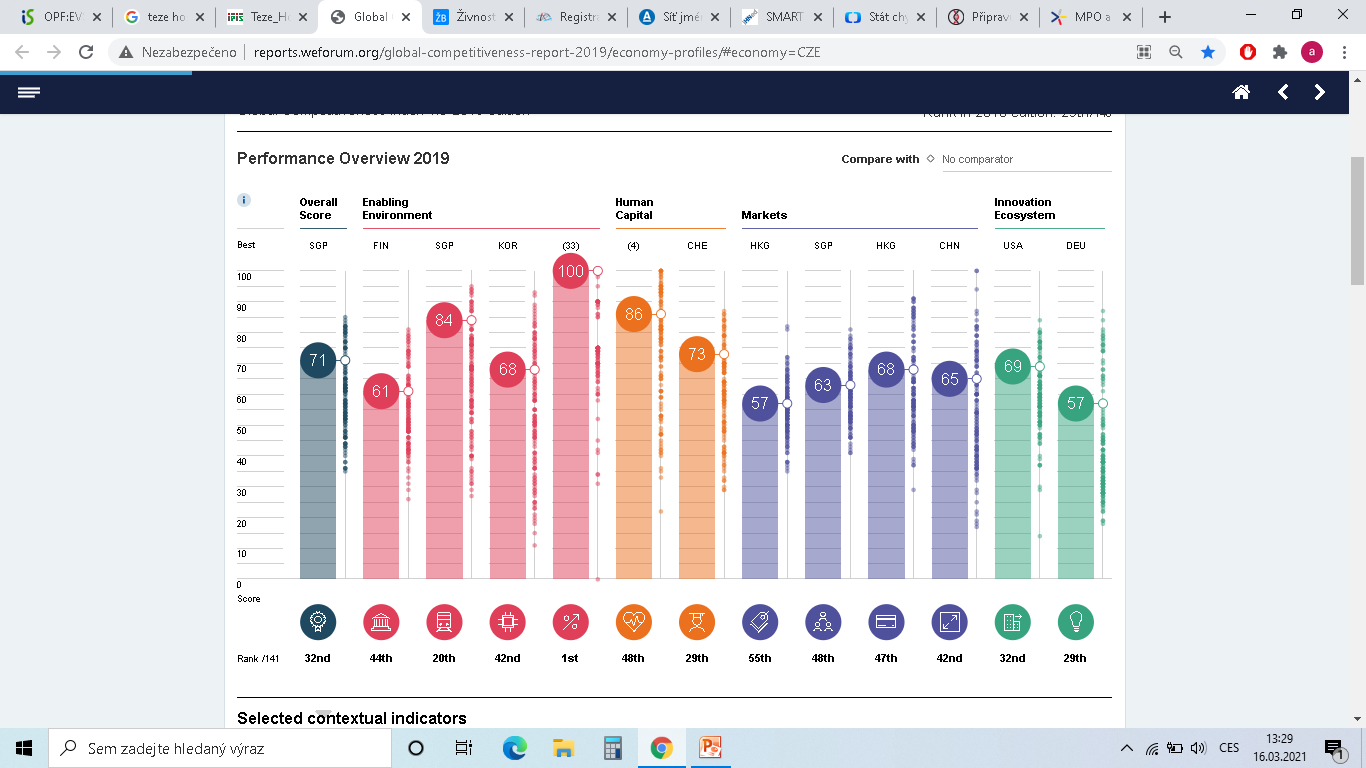 Další postup realizace Národní hospodářské strategie 2030
původně měla být strategie představena na podzim 2020

zpracována Ministerstvem průmyslu, obchodu a dopravy ve spolupráci s Národní ekonomickou radou vlády 

ve finále se kvůli pandemii vypracování zpomalilo a v tuhle chvíli by měla být zpracována minimálně na 70%, zveřejněna v následujících měsících
Zdroje
Teze hospodářské strategie 2030. Dostupné z: https://ipodpora.odbory.info/soubory/uploads/Teze_Hospod%c3%a1%c5%99sk%c3%a9_strategie_2020_.pdf
Konkurenceschopnost ČR. Dostupné z: http://reports.weforum.org/global-competitiveness-report-2019/economy-profiles/#economy=CZE
Inovační strategie ČR 2019. Dostupné z: https://www.countryforfuture.com/#pilire
Síť 5G. Dostupné z: https://zpravy.aktualne.cz/ekonomika/bezpecnost-site-5g-co-si-sami-neuchranime-je-v-ohrozeni/r~8738a046f73511e9ac60ac1f6b220ee8/
SmartCity. Dostupné z: http://service.ihned.cz/smartcity/
Příprava hospodářské strategie. Dostupné z: https://vedavyzkum.cz/politika-vyzkumu-a-vyvoje/politika-vyzkumu-a-vyvoje/pripravuje-se-hospodarska-strategie-pro-nadchazejici-desetileti
Živnostenský balíček. Dostupné z: https://www.zivnostensky-balicek.cz/